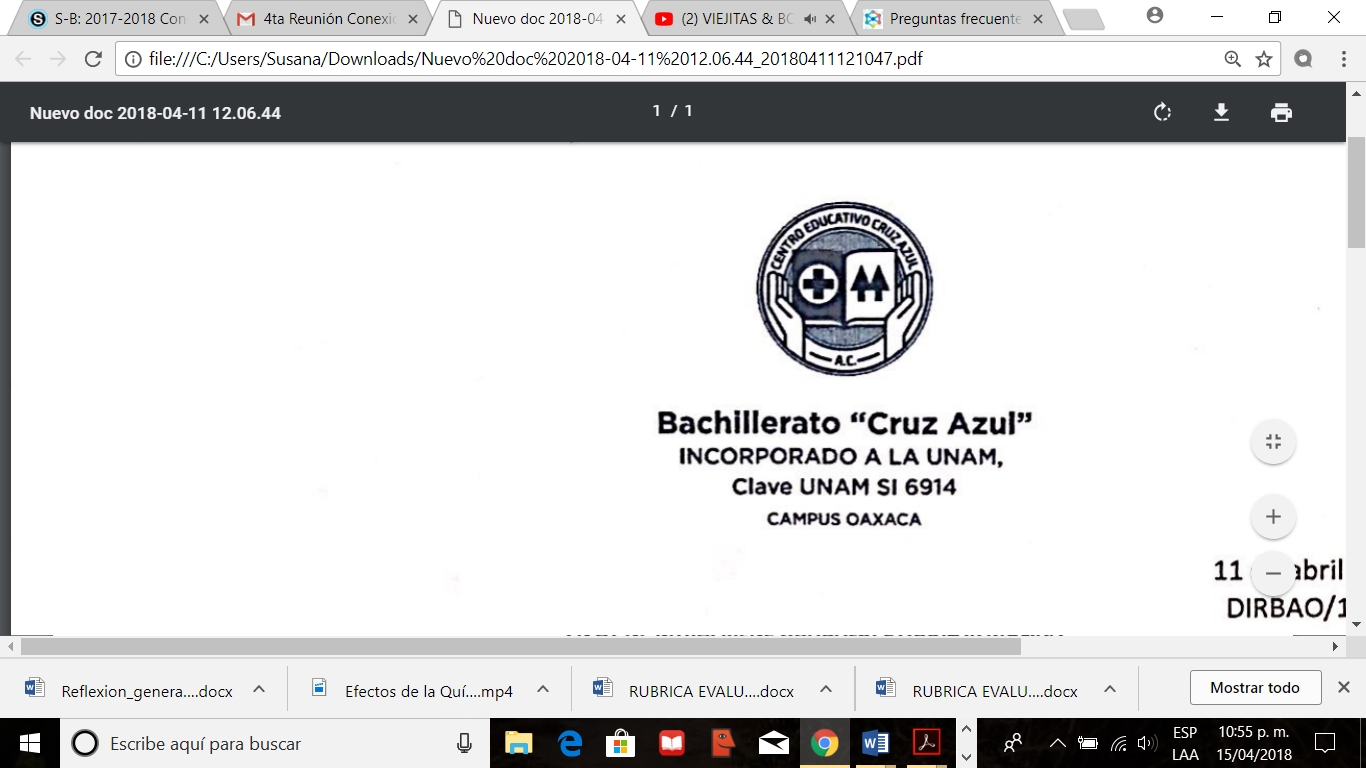 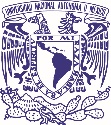 C  E  N  T  R  O     E  D  U  C  A  T  I  V  O     C  R  U  Z      A  Z  U  L
NIVEL BACHILLERATO
INCORPORADO A LA UNAM 
CLAVE UNAM SI 6914
CAMPUS OAXACA
ACUERDO DE INCORPORACIÓN No.86/98 DE 2 DE JUNIO 1998
Equipo 5
Participantes:

Cabrera Palacio Nidia Berenice  – Orientación Formativa
Cruz Frank Agustín – Orientación Educativa V
García Ocampo María José – Etimologías Grecolatinas del Español
Rivadeneyra Castillo Susana – Química III
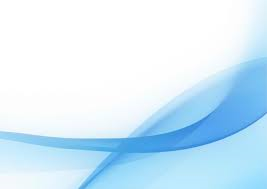 Ciclo escolar 2018-2019
Periodo de desarrollo: agosto – octubre 2018
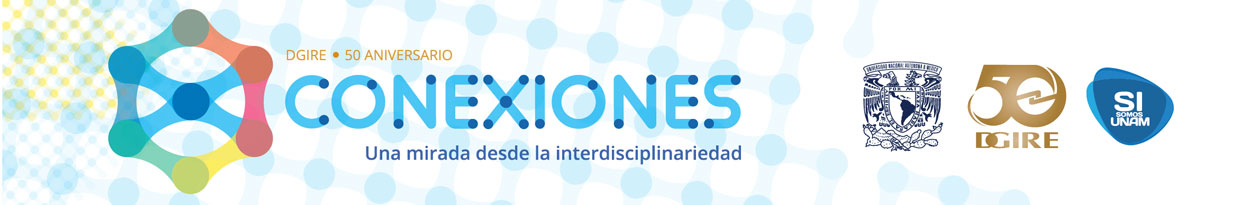 No te escapas… ¡Todo sirve!
Ecce scientia
¿Es posible concientizar a la población estudiantil sobre la importancia de la química en la elección de carrera mediante una campaña informativa?
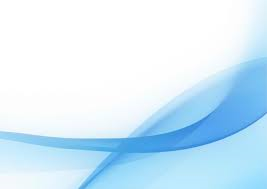 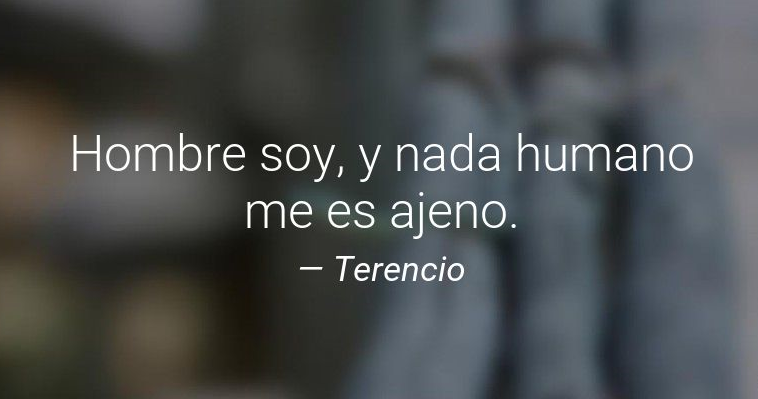 Índice
C.A.I.A.C. General
Evidencias fotográficas
Organizador gráfico de interdisciplinariedad
Introducción
Objetivos
Preguntas generadoras
Contenido
Formatos e instrumentos para la planeación, seguimiento y evaluación
Reflexión 
Evidencias del proceso
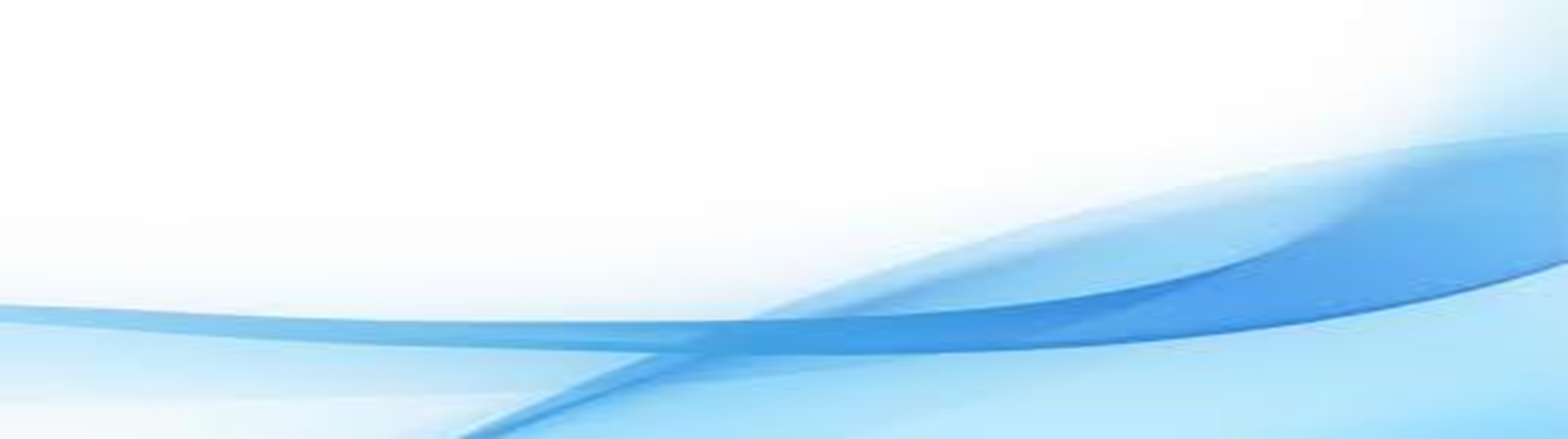 C.A.I.A.C. General
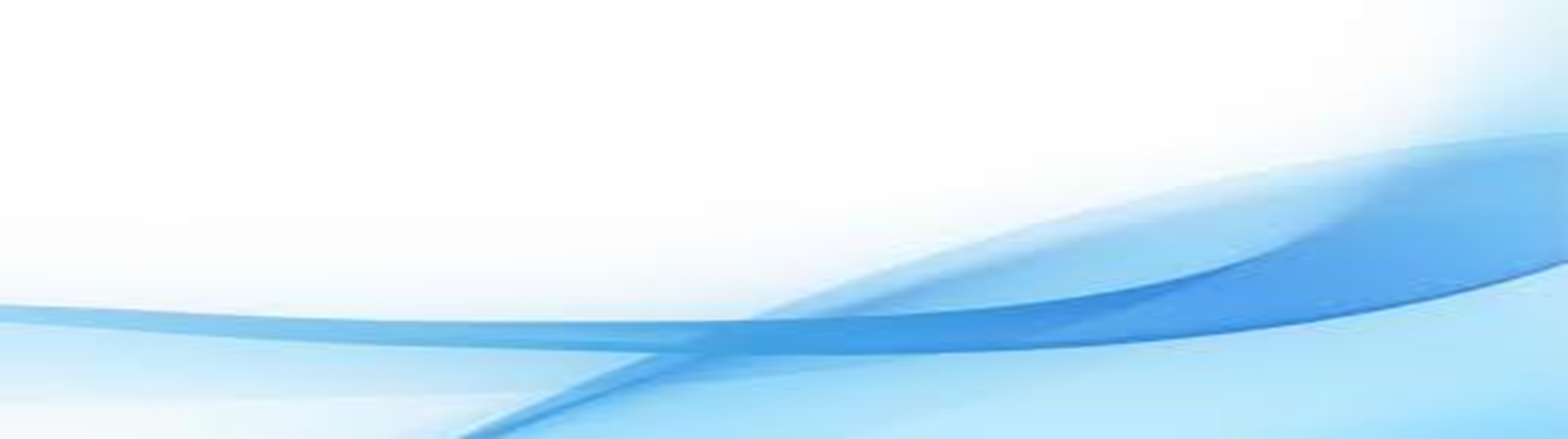 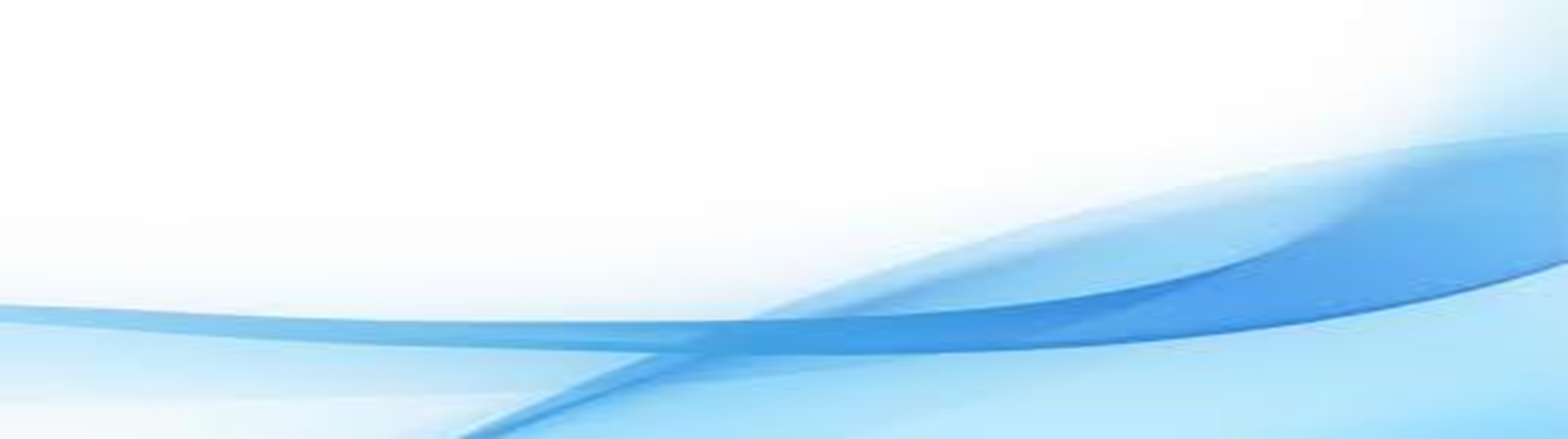 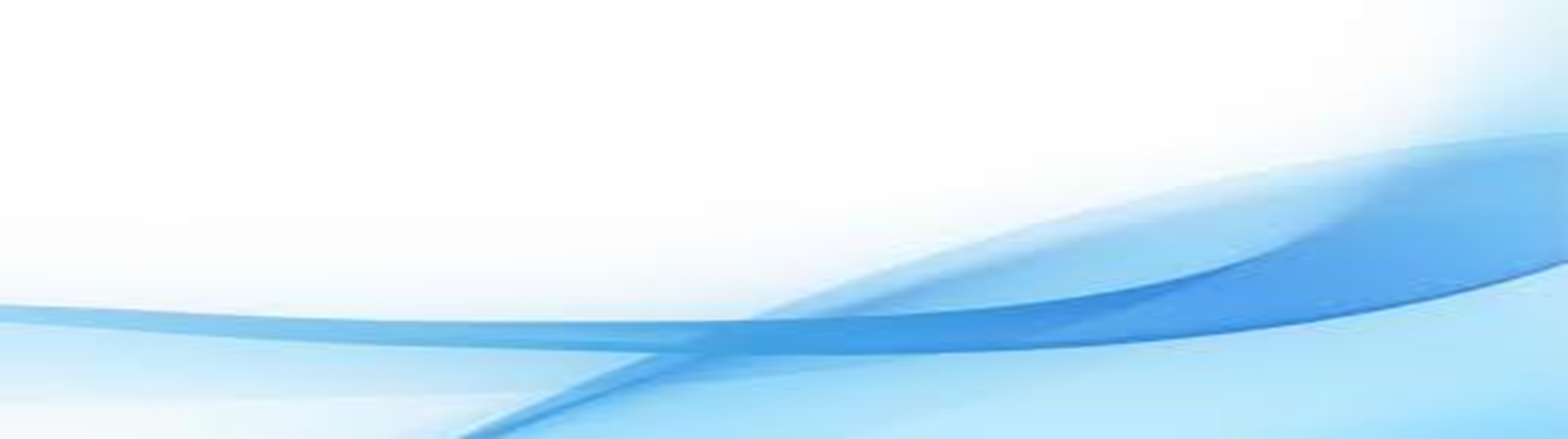 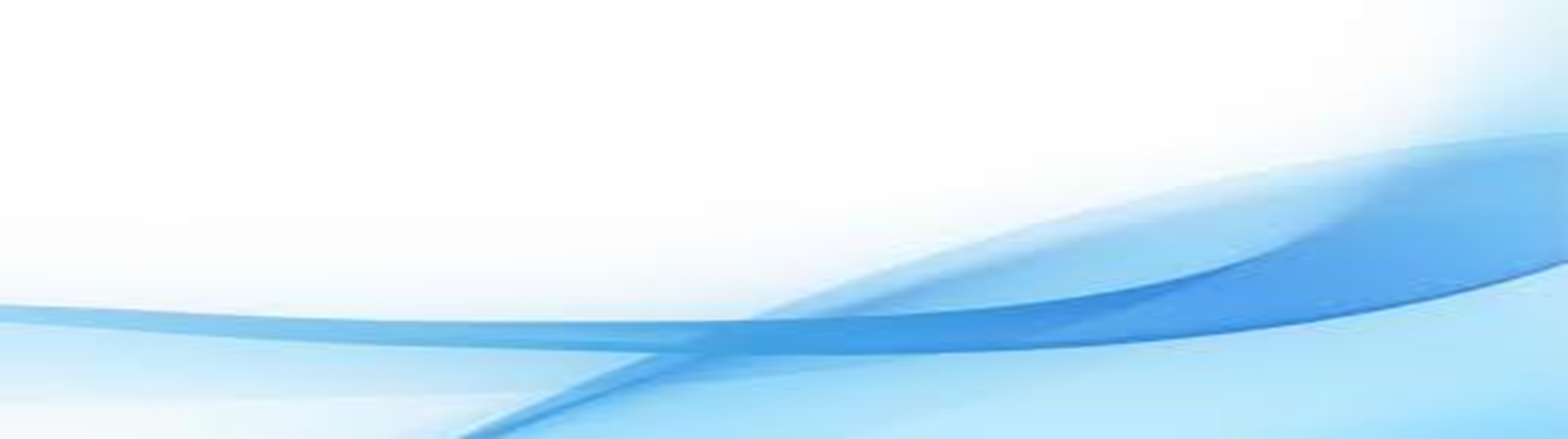 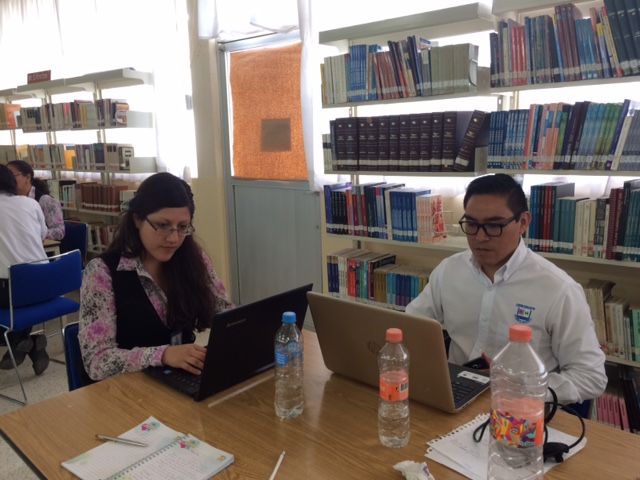 Evidencias fotográficas
1era. sesión
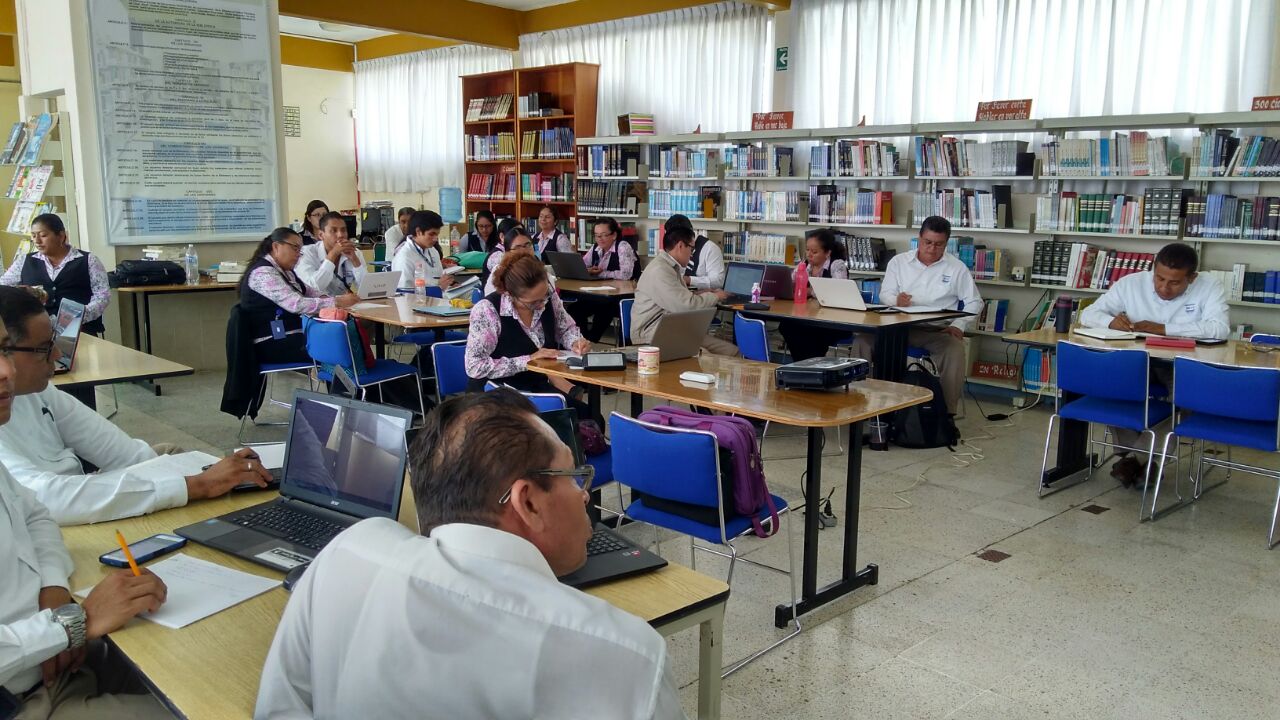 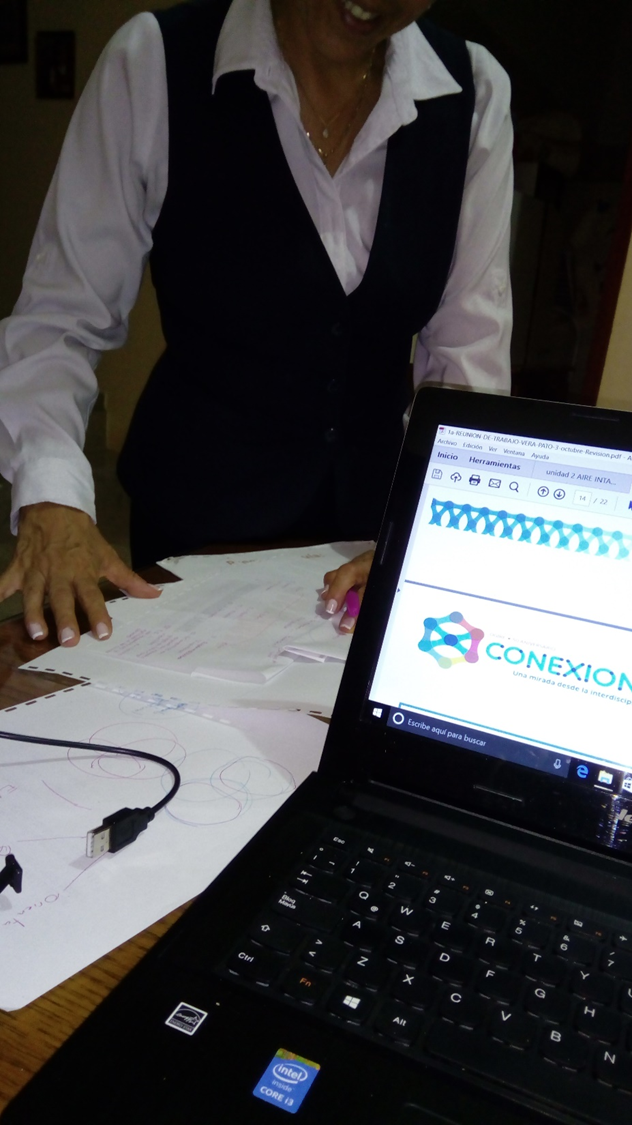 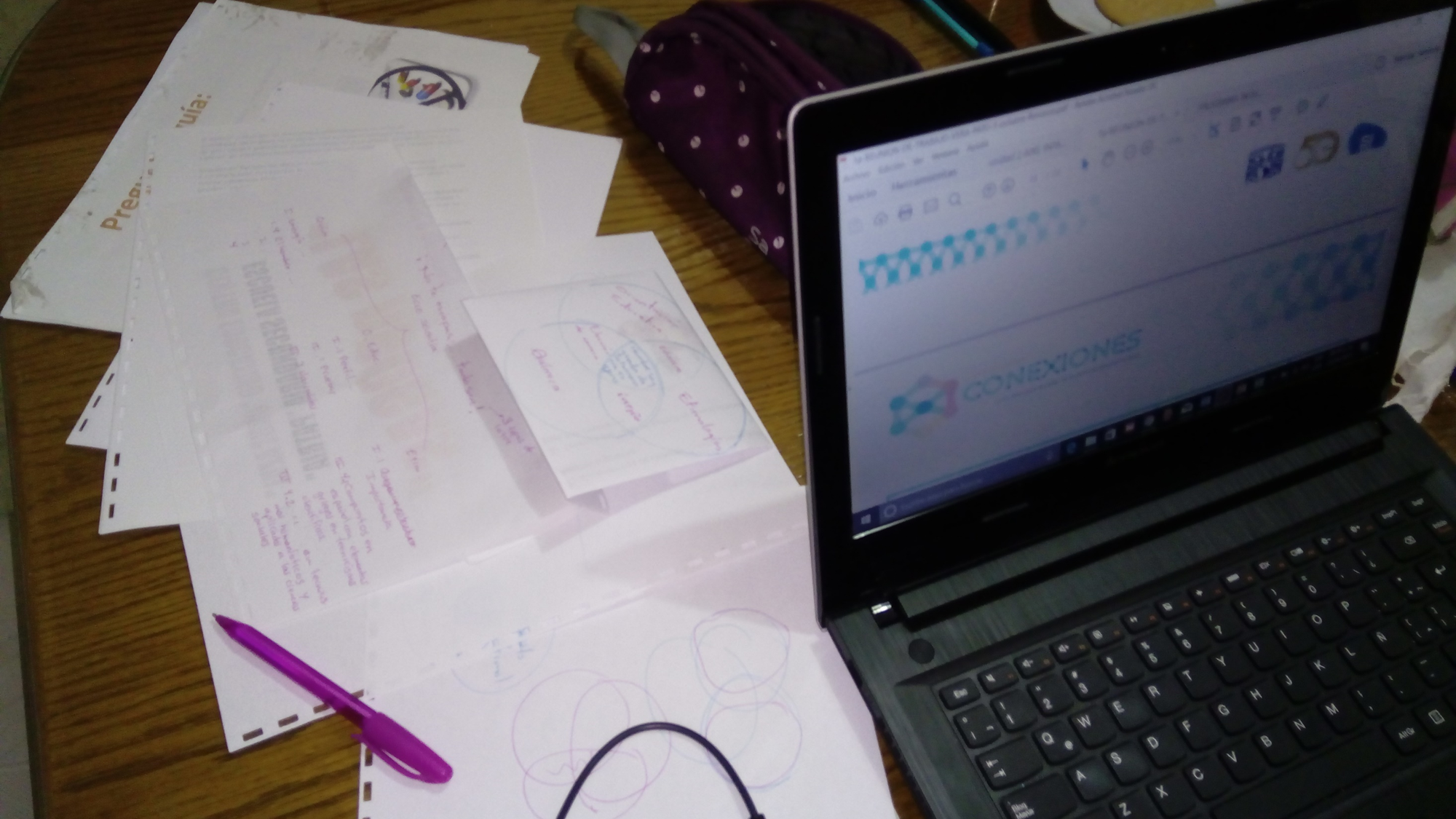 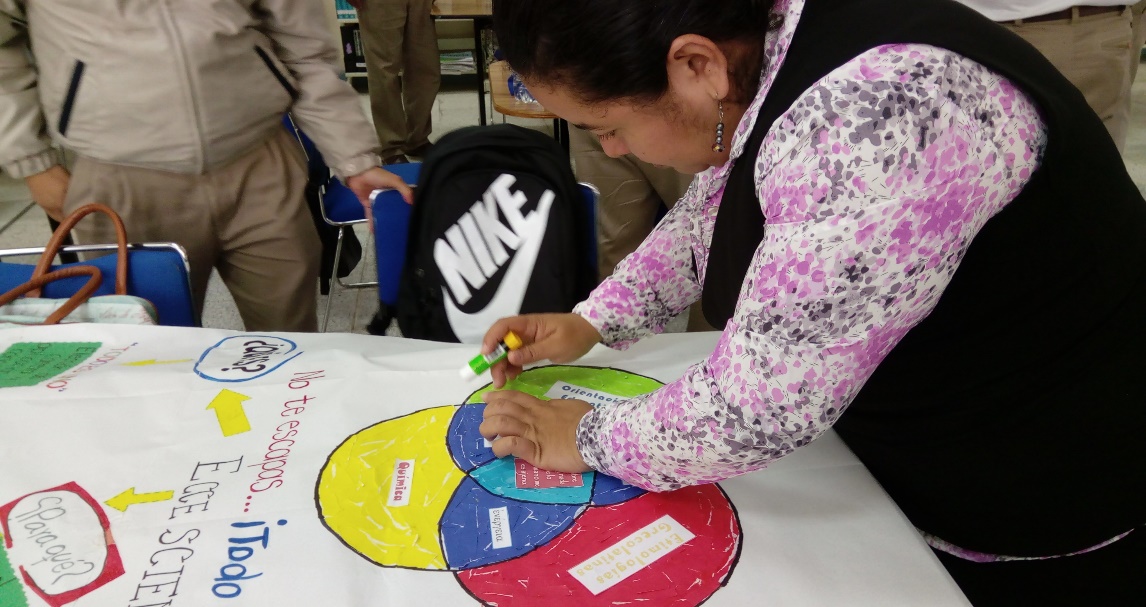 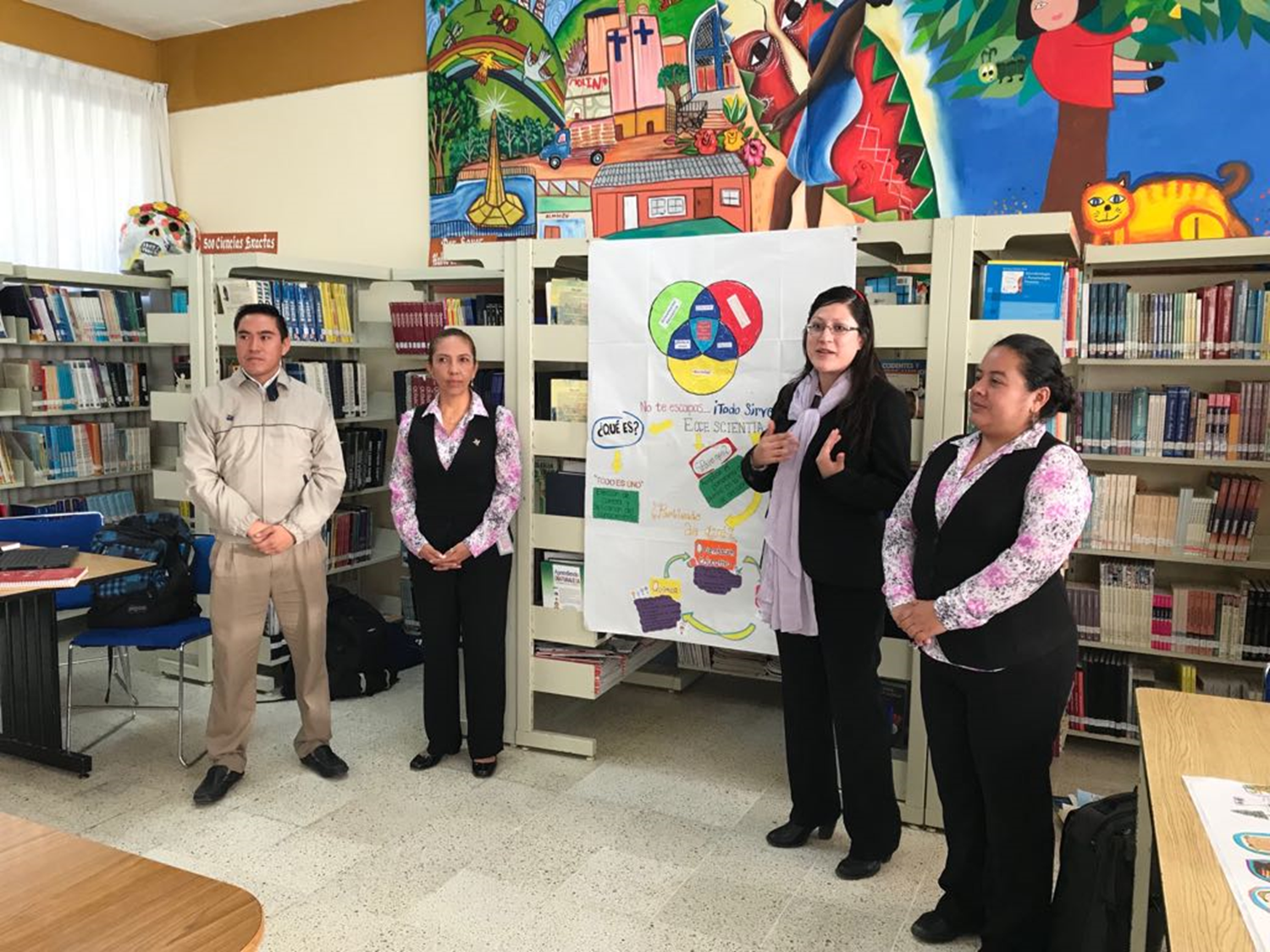 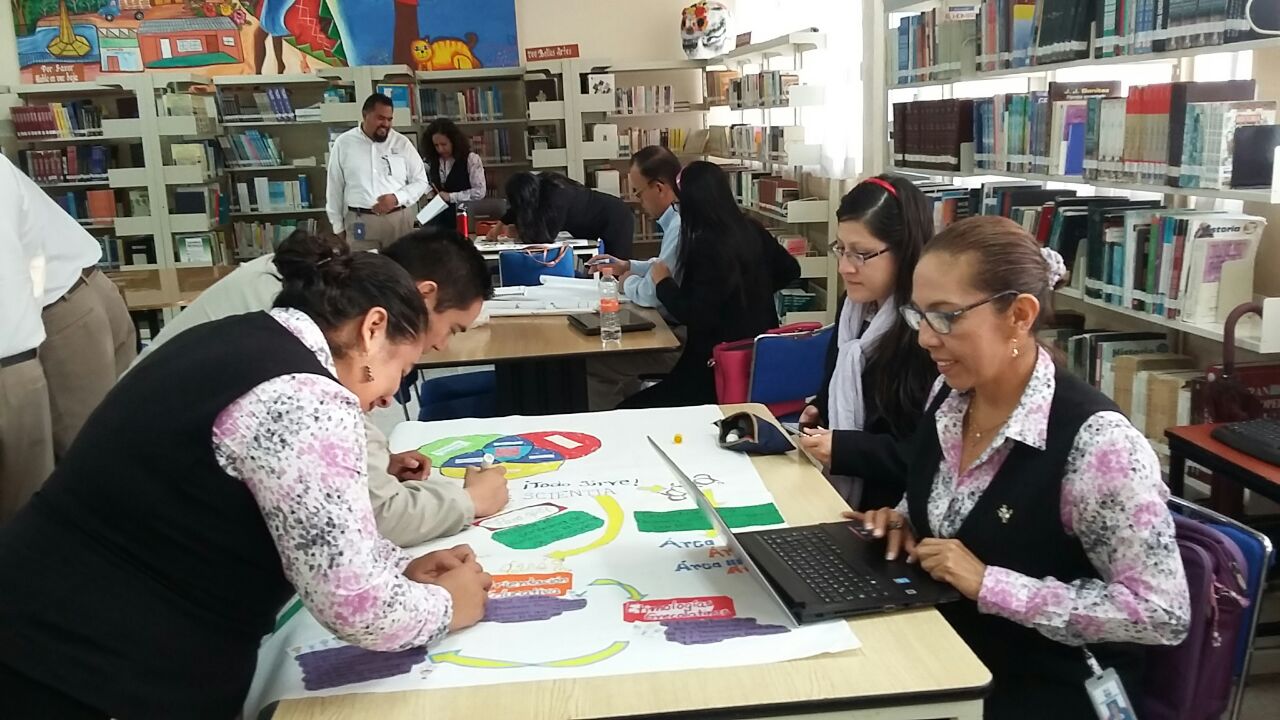 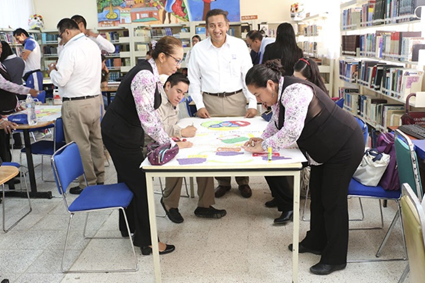 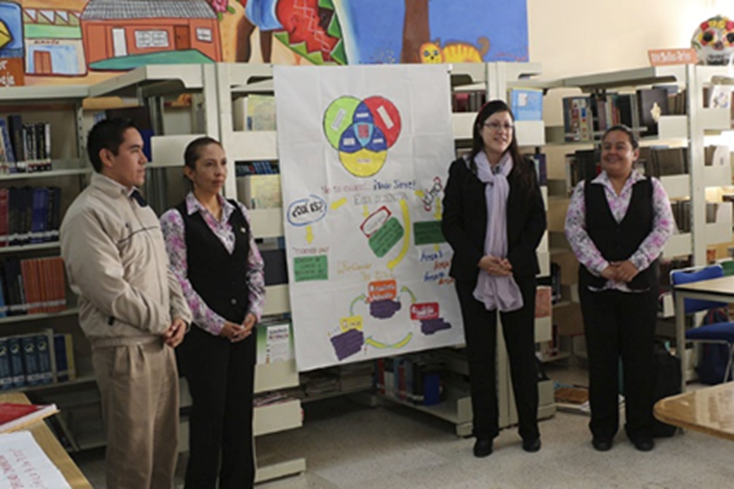 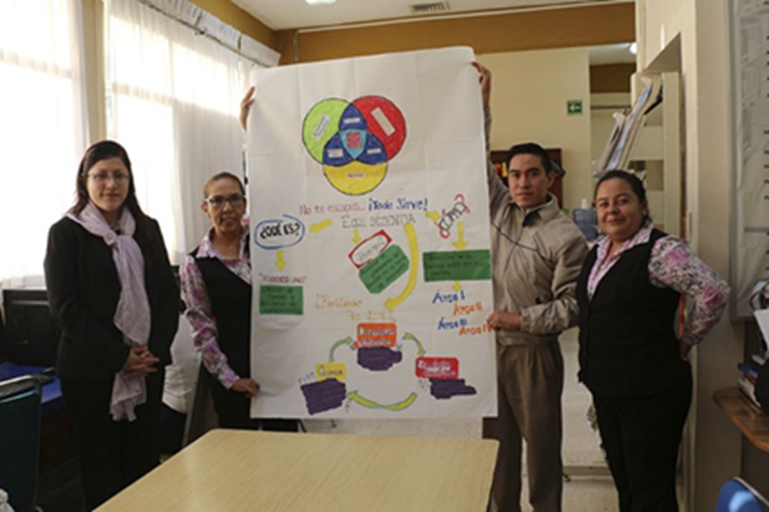 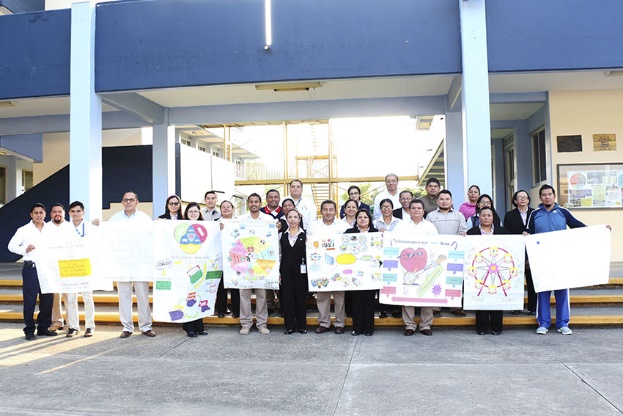 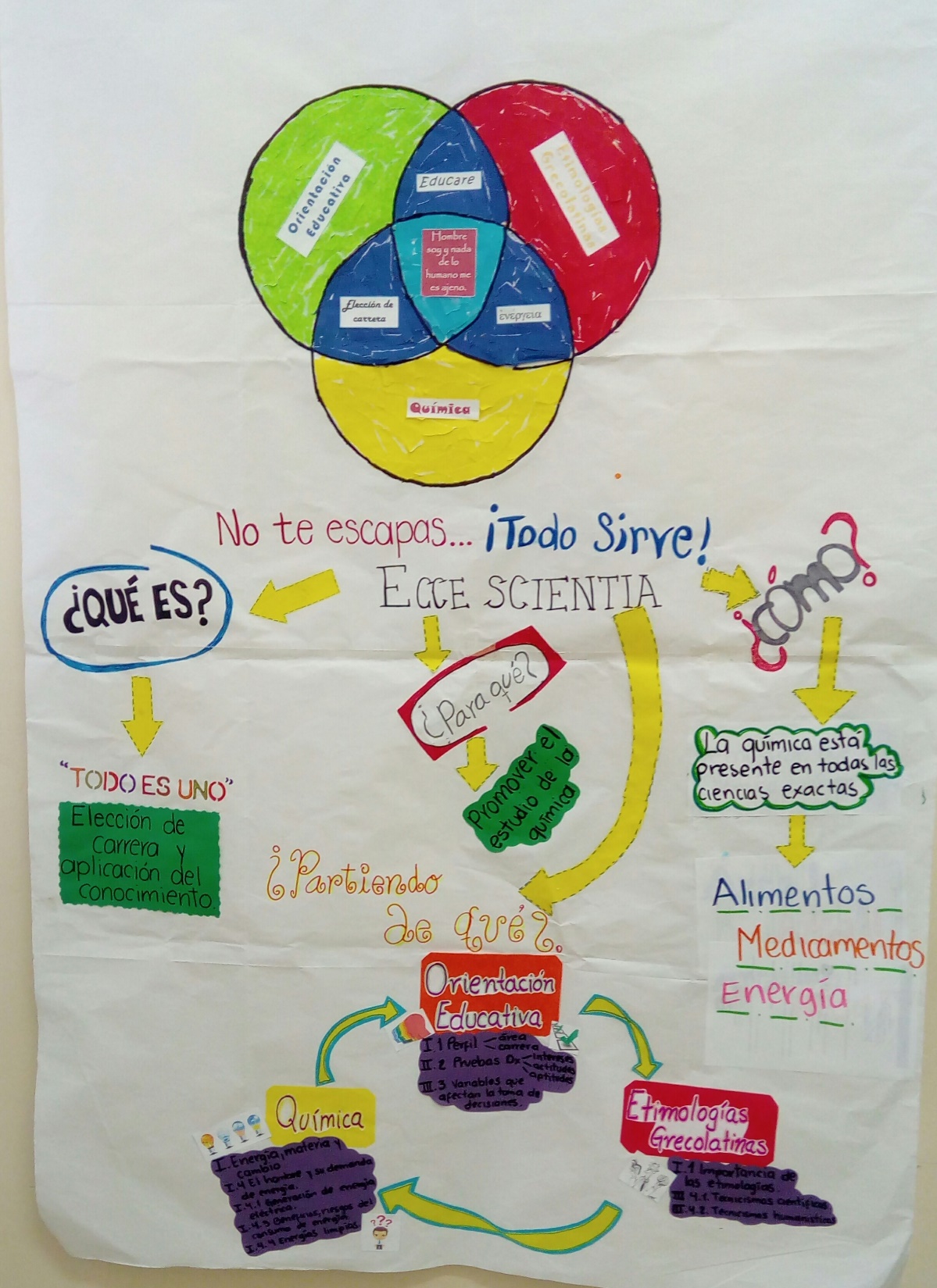 Organizador gráfico de interdisciplinariedad

Producto 1
Introducción
Los alumnos de la región del Istmo de Tehuantepec frecuentemente rechazan las ciencias exactas y carreras afines, para evitar algunas materias porque no se entiende la aplicación de éstas en todas las áreas de estudio y diversos ámbitos de la vida. Lo anterior desencadena deserción, bajo rendimiento y desorientación en la elección de carrera. A esto se suma que la idiosincrasia paternalista de la comunidad procura el confort de los individuos, lo que impide que el alumno adquiera la disciplina necesaria para el estudio.

Finalmente, la carencia de un vocabulario técnico influye sobre manera en el rezago educativo, es decir, el alumno no alcanza a comprender los contenidos de las asignaturas, ya que los campos conceptuales no son significativos para él propiciando desinterés, temor y rechazo.
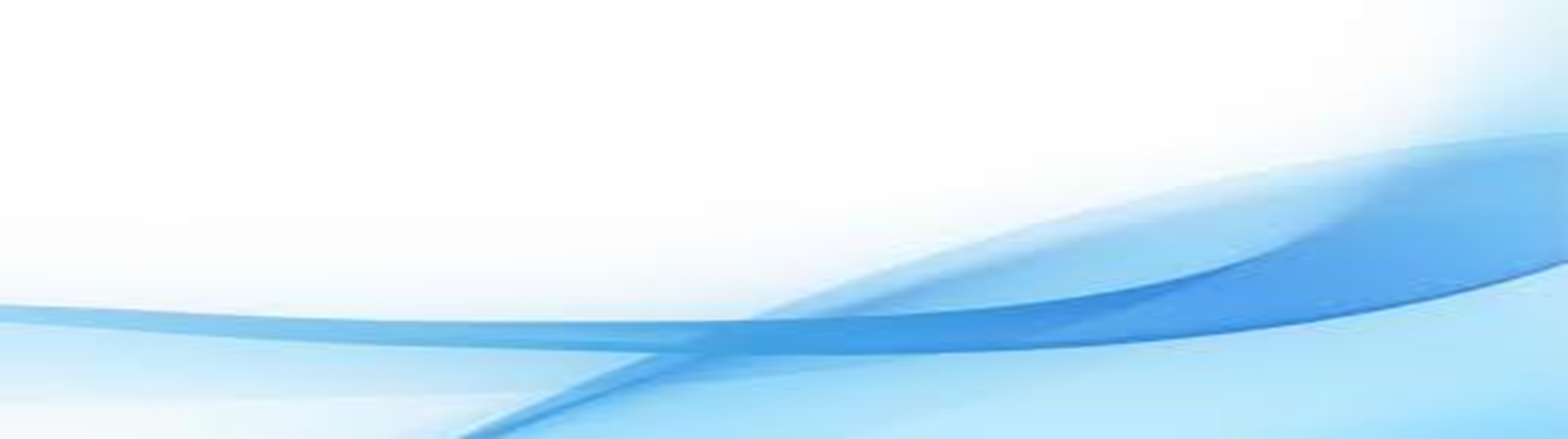 Objetivos del proyecto
General: 	
Diseñar una campaña que motive a los estudiantes preuniversitarios de la región del Istmo de Tehuantepec a estudiar química y valorar su repercusión en las carreras pertenecientes a las ciencias exactas.
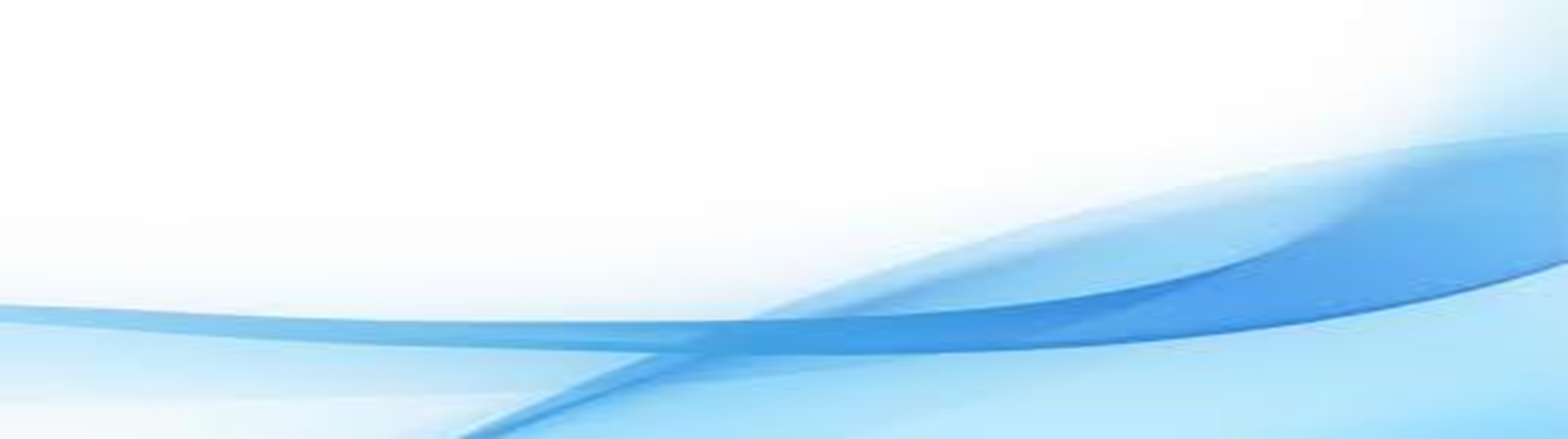 Específicos por asignatura:
Orientación Educativa IV
Fundamentar la elección de carrera tomando en cuenta que todo requiere un esfuerzo y no es posible huir de una materia.
Modificar la idea infundada de que la química es difícil a través de la adecuada aplicación de las técnicas de estudio
Seleccionar las técnicas de estudio que favorezcan la adquisición de competencias para el estudio de las carreras de las ciencias exactas.
Erradicar el estigma de que las ciencias exactas son más difíciles que las restantes disciplinas.
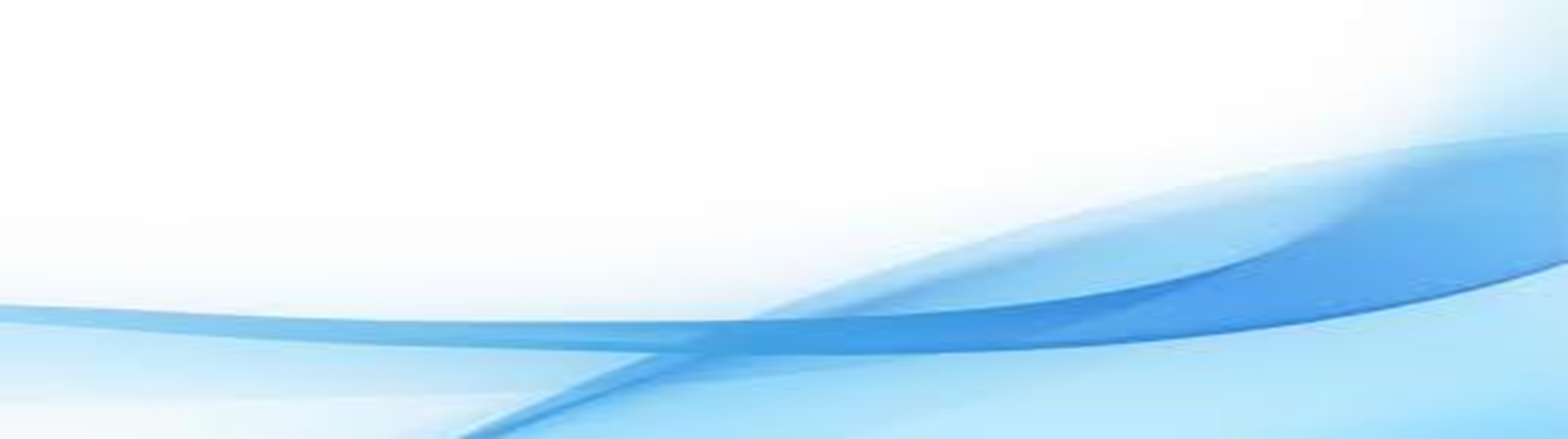 Química III
Cuestionar la presencia de la química en diversas carreras de las ciencias exactas. 
Relacionar el conocimiento de la química con carreras pertenecientes a las ciencias exactas. 
Apreciar el impacto de la química en todas las carreras de las ciencias exactas.
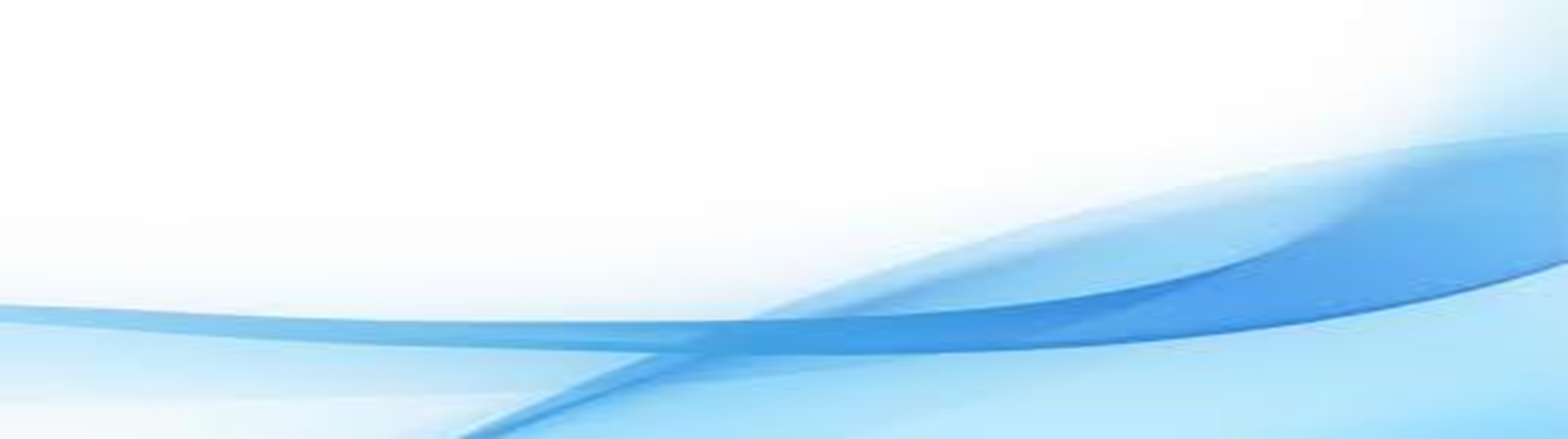 Etimologías Grecolatinas del Español
Juzgar la importancia del dominio léxico para el entendimiento de la química. 
Generar un vocabulario técnico básico que permita la comprensión del campo conceptual de las ciencias exactas.
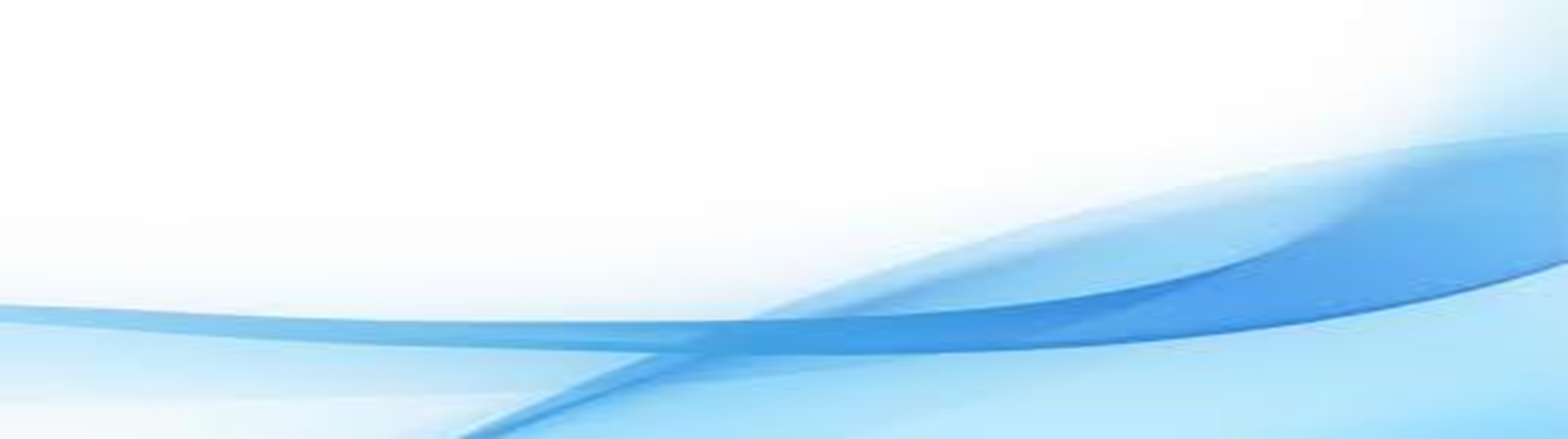 Preguntas generadoras
Orientación Educativa V
¿Qué aspectos consideraría importantes para tomar una decisión en la elección de carrera?
¿Por qué los jóvenes del Istmo de Tehuantepec presentan bajo rendimiento en química y qué relación encuentras entre los hábitos de estudio y contexto con este fenómeno?
Química III
¿Qué áreas de conocimiento están relacionadas con el estudio de la energía?
¿Qué impacto tiene la química en el estudio de las energías renovables?
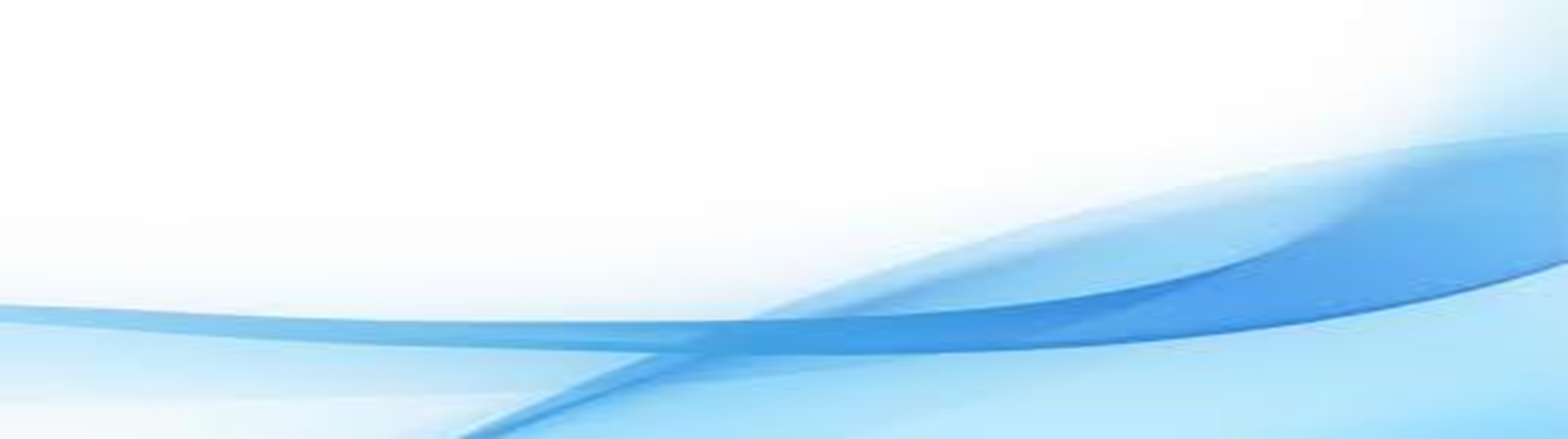 Etimologías Grecolatinas del Español
¿Por qué es complicado entender textos científicos?
Contenido
Propuesta:
Generar un material audiovisual en el que se analicen los factores que influyen en la elección de carrera, ya que es frecuente que los alumnos de sexto año eviten carreras relativas a las ciencias exactas por considerarlas “difíciles”. Posteriormente se realizará la presentación y retroalimentación del material.
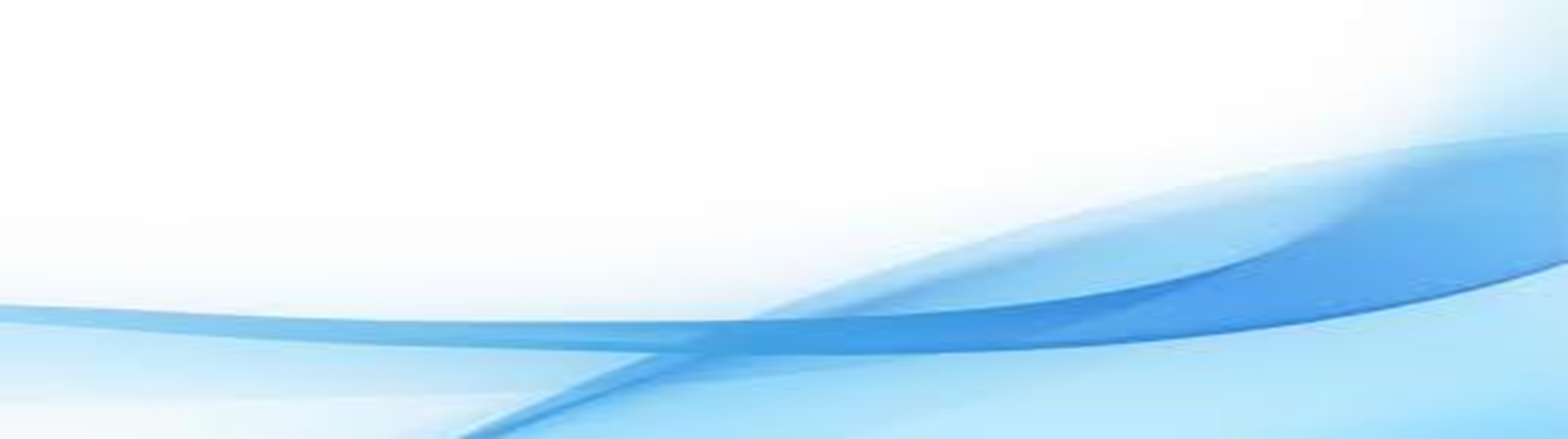 Temas considerados para la realización del proyecto
Orientación Educativa V

I 1.1 Perfil del aspirante por área y carrera 
II 2.1 Prueba para diagnóstico y pronóstico de interés, aptitudes, actitudes, habilidades y valores 
III 3.1 variables que afectan la toma de decisión
Química III

I.1. Energía, materia y cambios 
I.1.4 El hombre y su demanda de energía 
I.1.4.1 Generación de energía eléctrica 
I.1.4.2 Obtención de energía a partir de la combustión
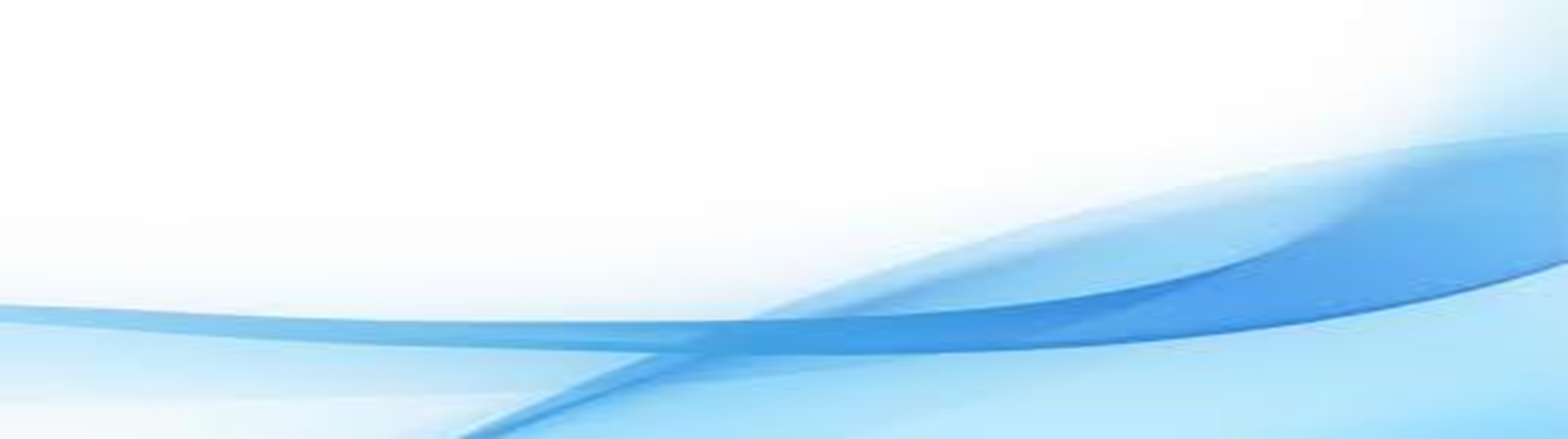 Etimologías Grecolatinas del Español

I.1 Importancia de las etimologías 
III.4.1 Tecnicismos científicos
Temas y productos propuestos
Formatos e instrumentos para la planeación, seguimiento y evaluación
Planeación general institucional






Planeación sesión por sesión institucional
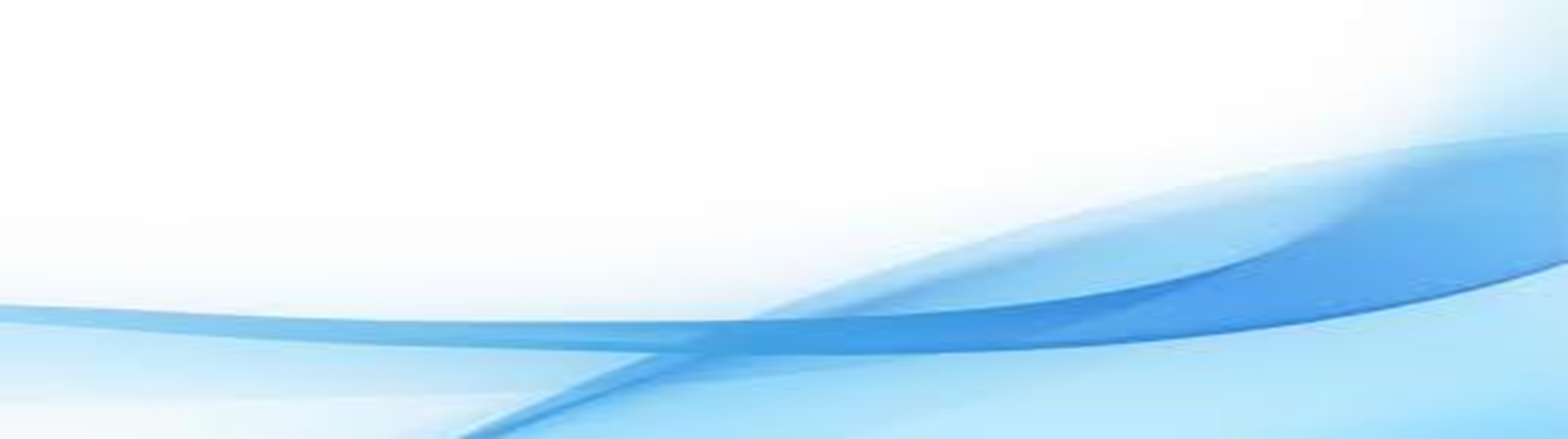 Formatos e instrumentos para la planeación, seguimiento y evaluación
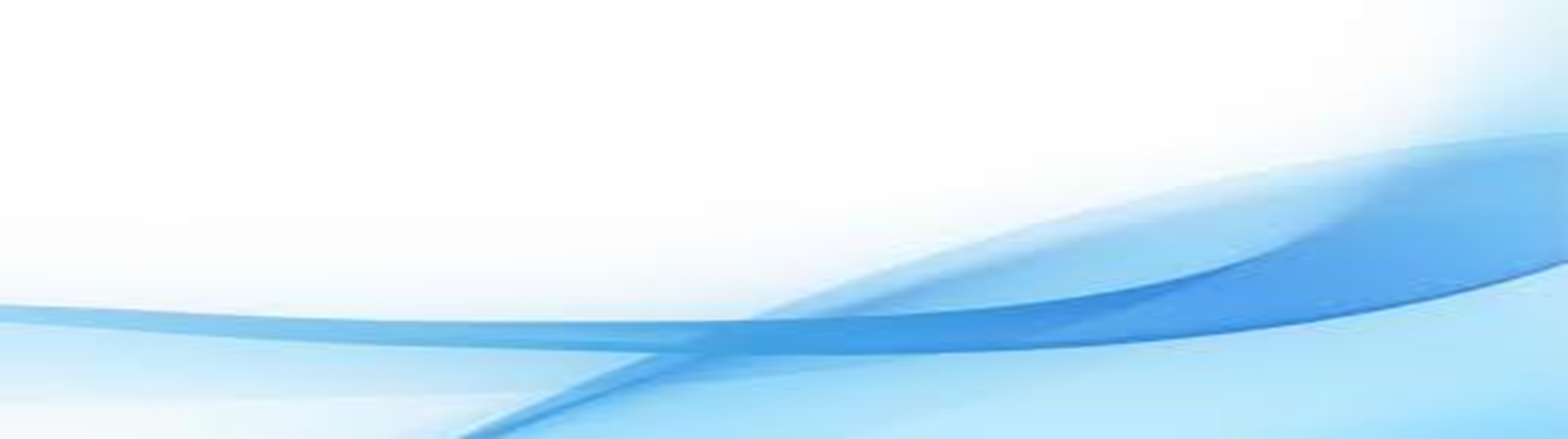 Reflexión general sobre el planteamiento del proyecto
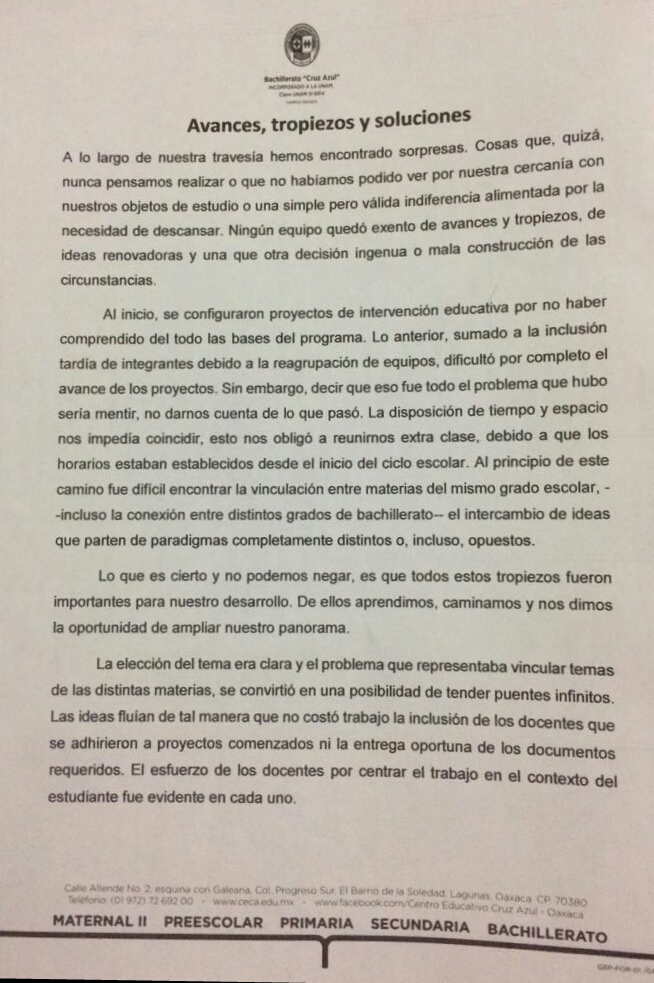 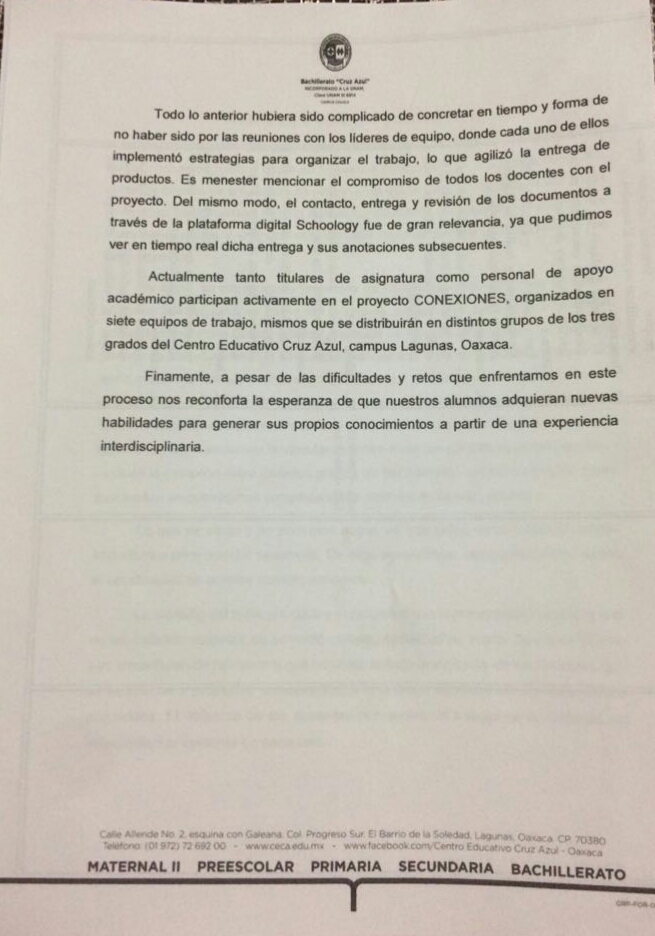 Evidencias del proceso
Producto 4. 
	Organizador gráfico preguntas esenciales  

Producto 5. 
	Organizador gráfico proceso de indagación    

Producto 6. 
	A. M. E. General 

Producto 7.
	 E. I. P. Resumen 

Producto 8. 
	E. I. P. Elaboración del proyecto
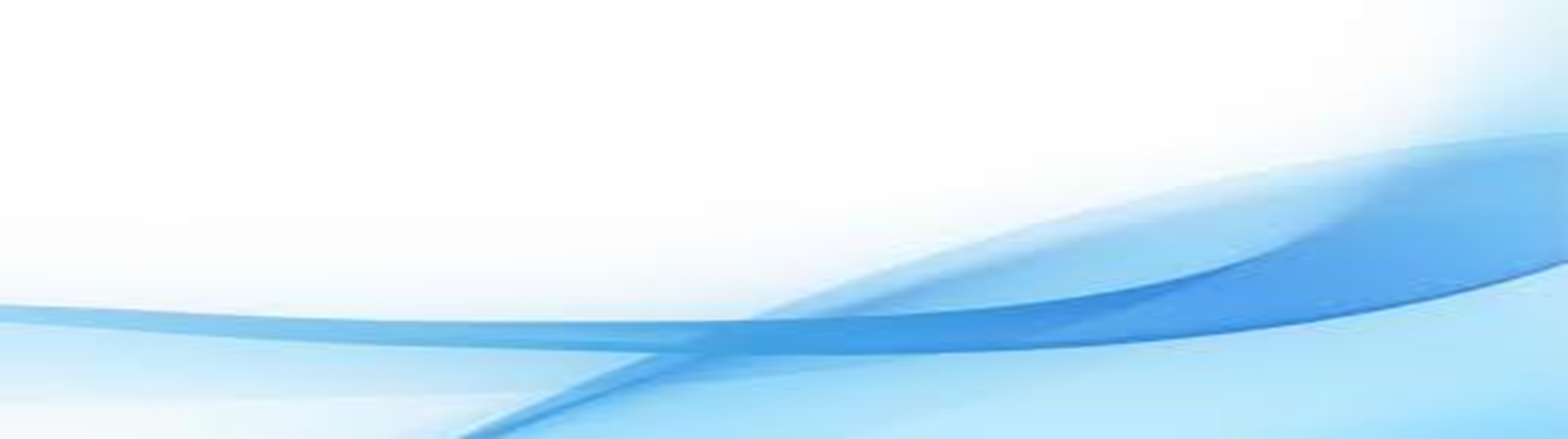 Evidencias del proceso
Producto 9.
	Evidencias fotográficas 





Producto 10. Evaluación. Tipos, herramientas y productos de aprendizaje
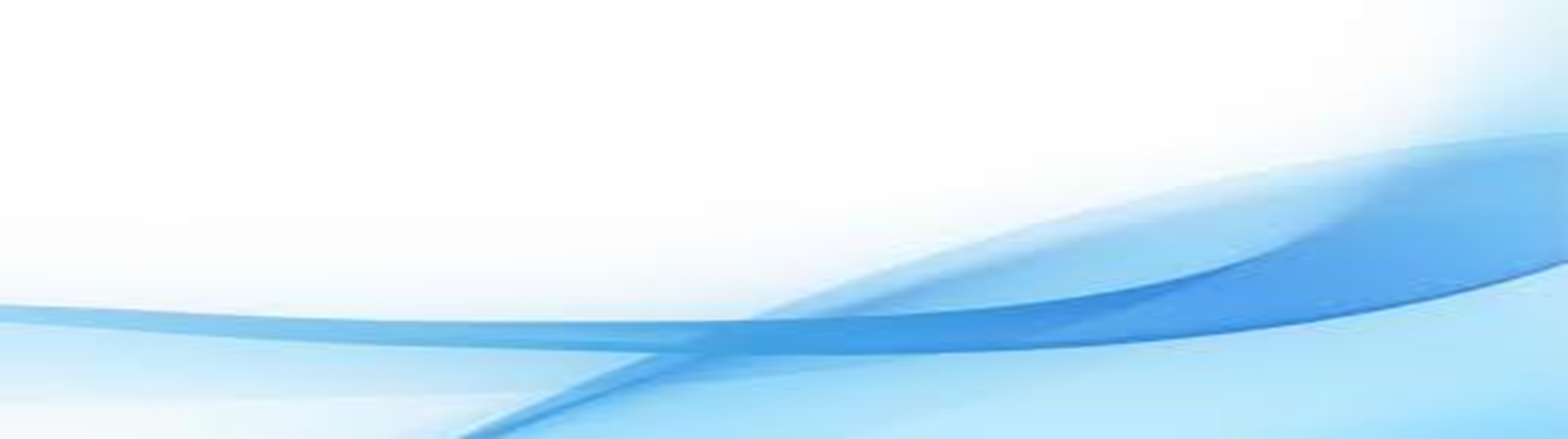 Evidencias del proceso
Producto 11. Evaluación. Formatos. Prerequisitos. 









Producto 12. Evaluación. Formatos. Grupo heterogéneo
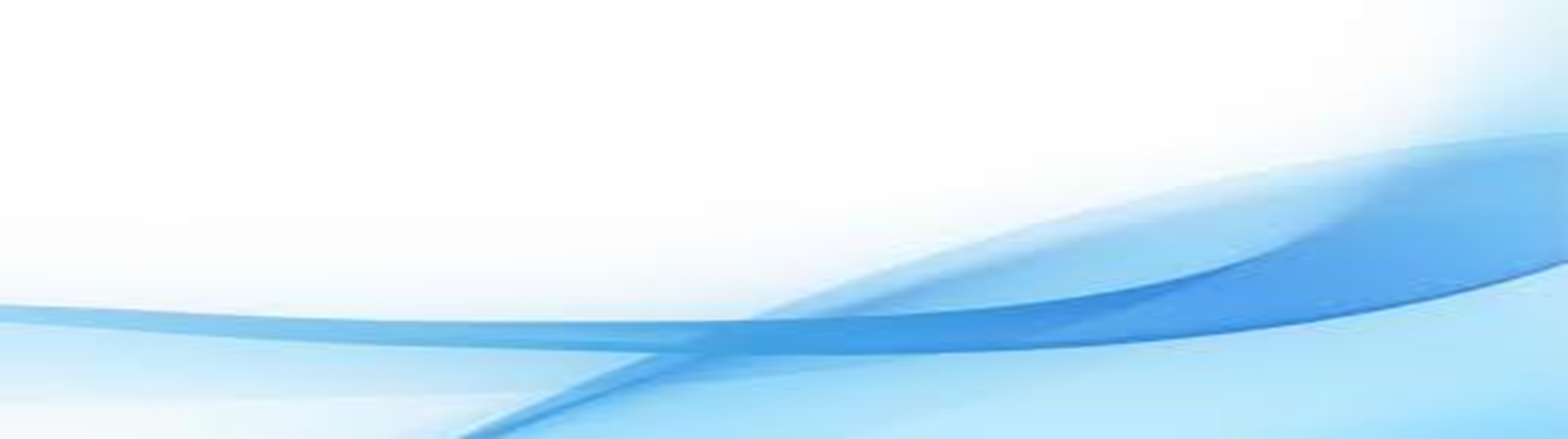 Evidencias del proceso
Producto 13. Reflexiones sobre el proceso de aprendizaje








Producto 14. Pasos para realizar una infografía




Producto 15. Infografía
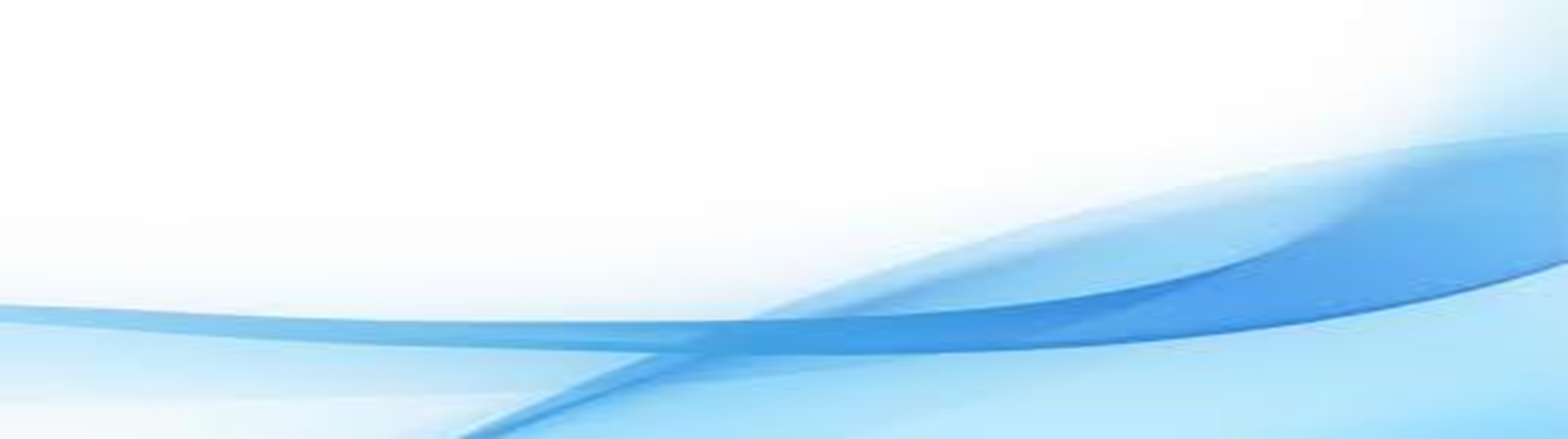